Креативні індустрії як напрям соціально-економічного розвитку Києва
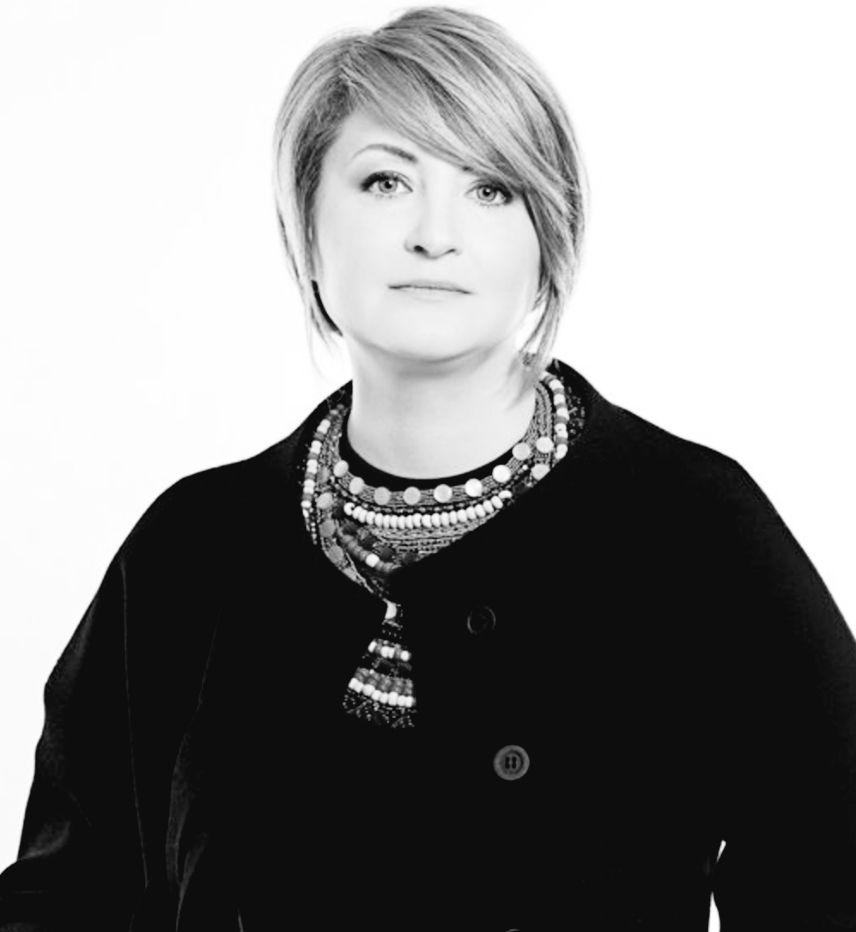 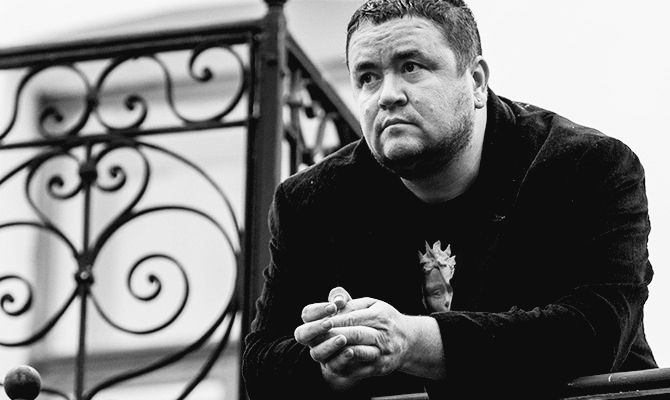 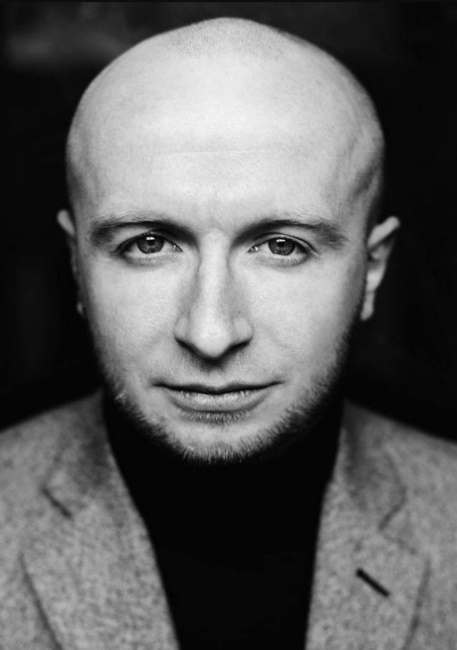 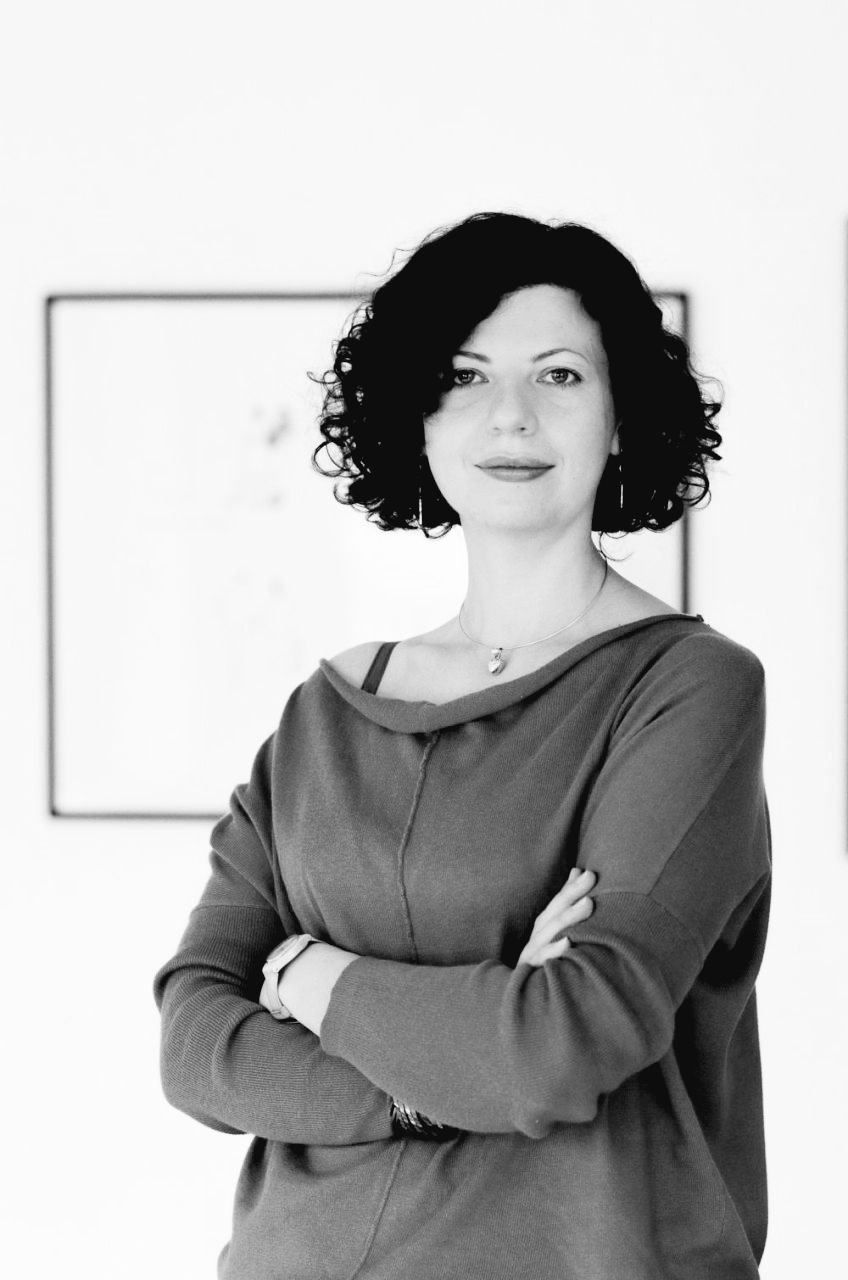 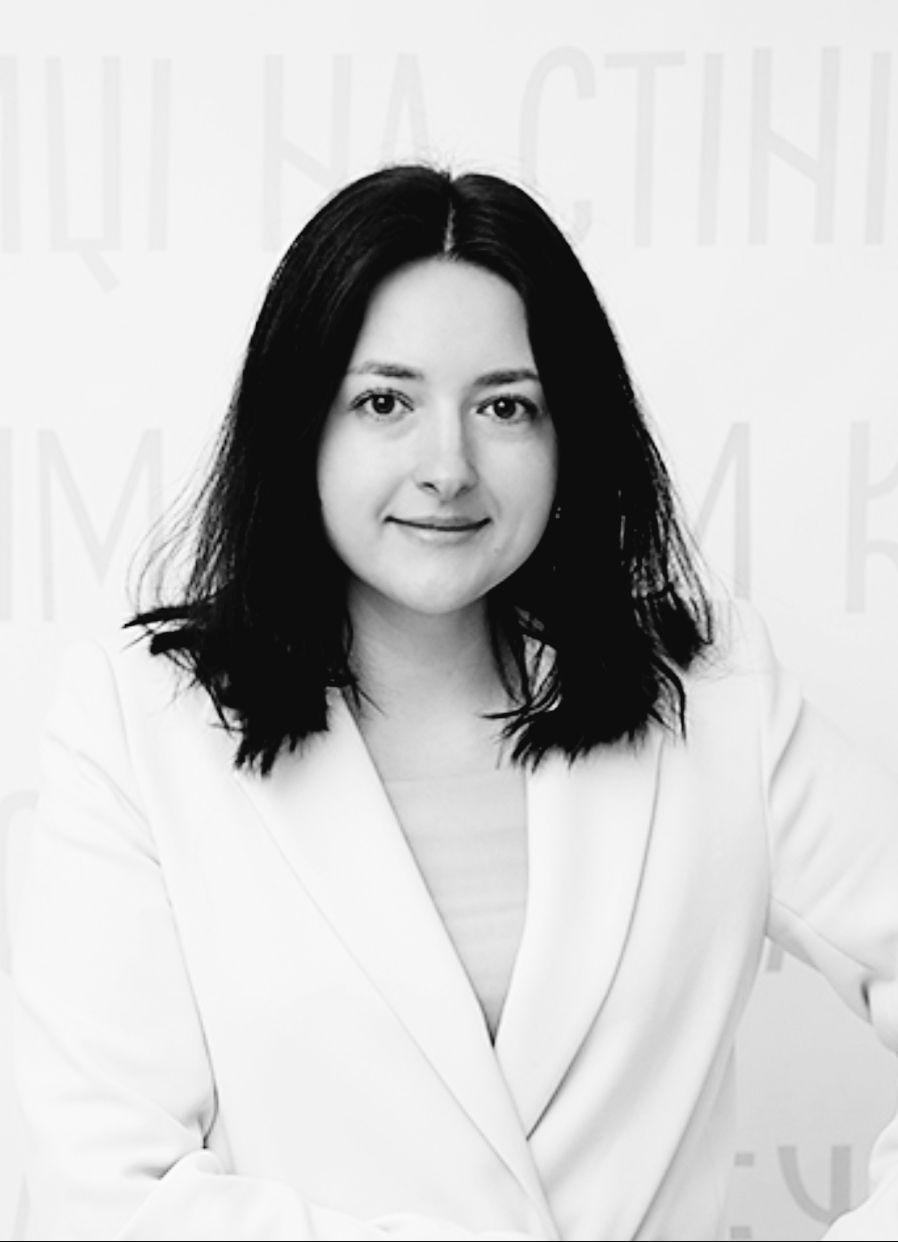 ОЛеся Островська - Люта
арт-менеджер та куратор сучасного мистецтва
керівник відділу аналітики pro.mova 
У 2014 році була першим заступником міністра культури. 
Директор Національно-культурного комплексу «Мистецький арсенал»
Ірина Данилевська
Співзасновник та голова оргкомітету Ukrainian Fashion Week.
 
Президент Ukrainian Fashion Council. 

Засновник премії Best Fashion Awards. 

Голова оркомітету конкурсу молодих дизайнерів «Погляд у майбутнє»

Заснувала перший у Східній Європі Тиждень моди UKRAINIAN FASHION WEEK
Юлія Федів
український державний службовець і громадська діячка
 перший виконавчий директор державного Українського культурного фонду
Керівник Національного бюро програми ЄС «Креативна Європа» в Україні
Регіональний координатор Проекту «Партнерство з містами України»
Євген Березницький
Куратор Міжнародної виставки сучасного мистецтва Kyiv Art  Week
Арт-менеджер
Знає, як інтегрувати мистецтво в бізнес

«Зміни на краще можуть відбутися в країні тільки за умови проходження призми культури: національної, міської, загальнодержавної, сімейної.»

«Київ – це не просто економічний центр, але і лідер культурного процесу, змістовний символ держави.»
Федір Баландін
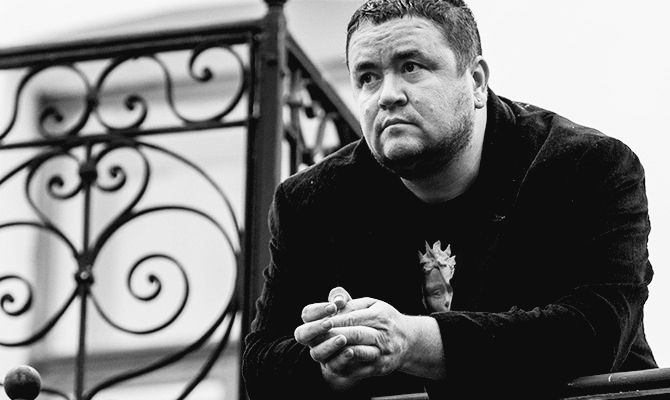 Засновник багатофункціонального проекту Anne de Kyiv Fest:
     - 5 років проведення фестивалю, 5 міжнародних проектів
     - оригінальна продукція Anne de Kyiv
    - створення іміджу Києва та його нових брендів•Як співпрацювати місту і бізнесу задля спільного розвитку
•Креативні індустрії як спосіб просування Києва у європейське середовище.
•Проект «Шлях Королеви» - новий трансєвропейський туристичний маршрут
•Досвід створення першого креативного хабу 
•Створення мистецького бренду- від студентської мистецької ініціативи до бізнес моделі